ECP Career Paths:Life as a Pretend Seismologist
Scott Callaghan
Statewide California Earthquake Center
scottcal@usc.edu
11/9/2023
1
Computer Scientist at theStatewide California Earthquake Center
I’m an application developer
My work includes:
Large-scale scientific workflows
Seismic hazard analysis throughsimulating hundreds of thousandsof earthquakes
Optimization of codes
Mentoring, HPC outreach, interns
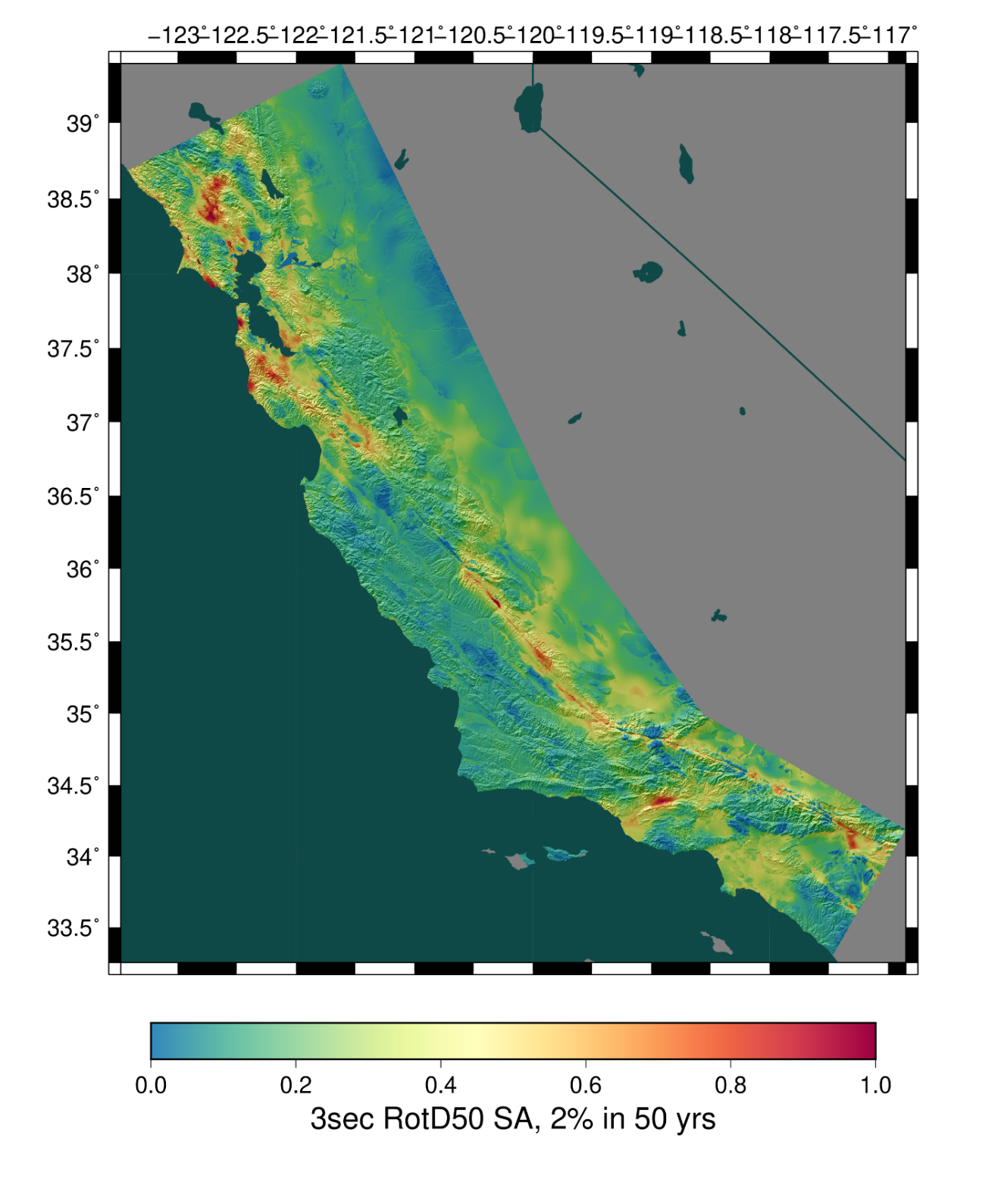 11/9/2023
2
Computer Science undergrad at USC (2000-2004)
Not sure what to do after graduation
Summer of 2004, got internship with theSouthern California Earthquake Center (at USC)
Worked on 3D visualization tool for earthquakesand related datasets with team of 20 interns
Discovered the world of software for science!
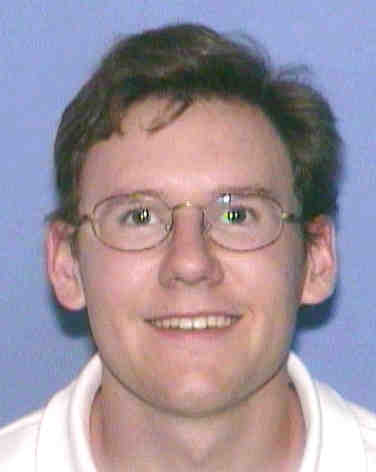 Original student ID picture.
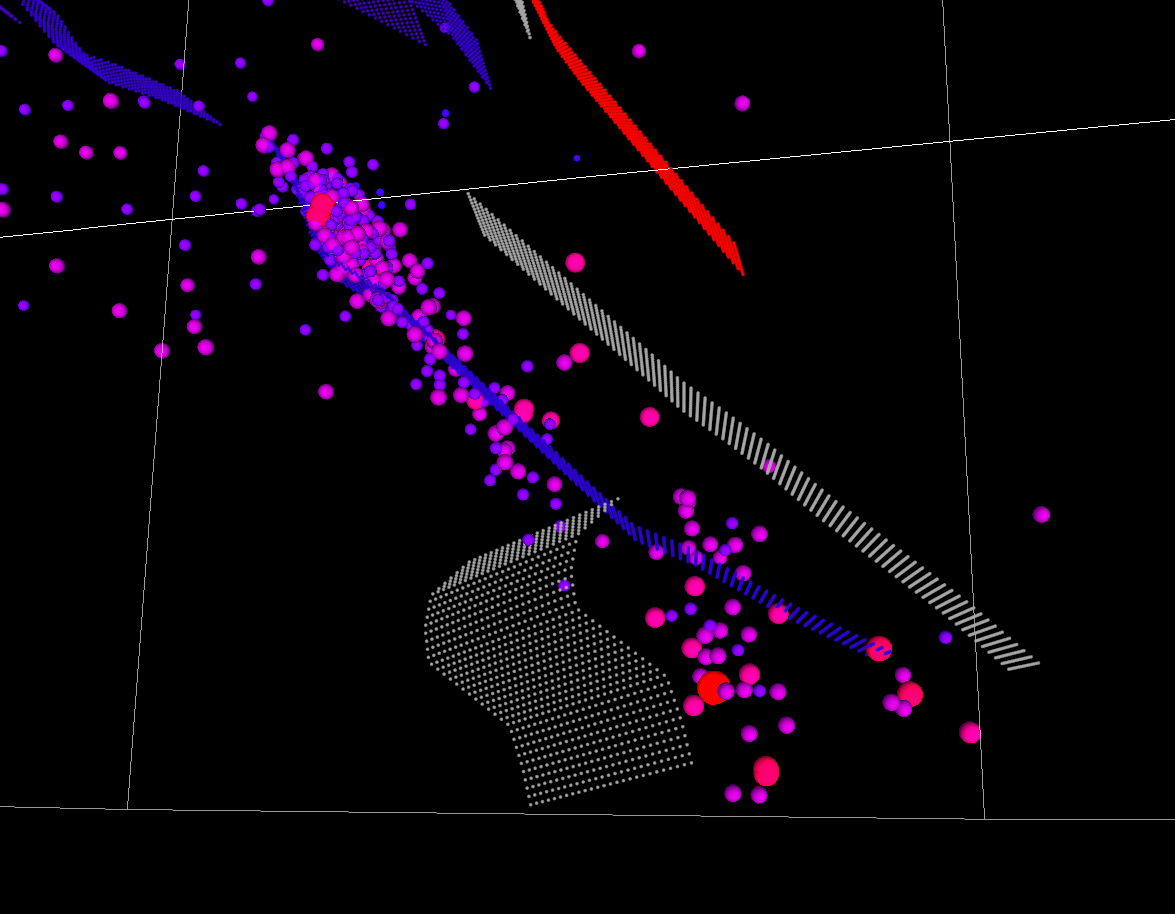 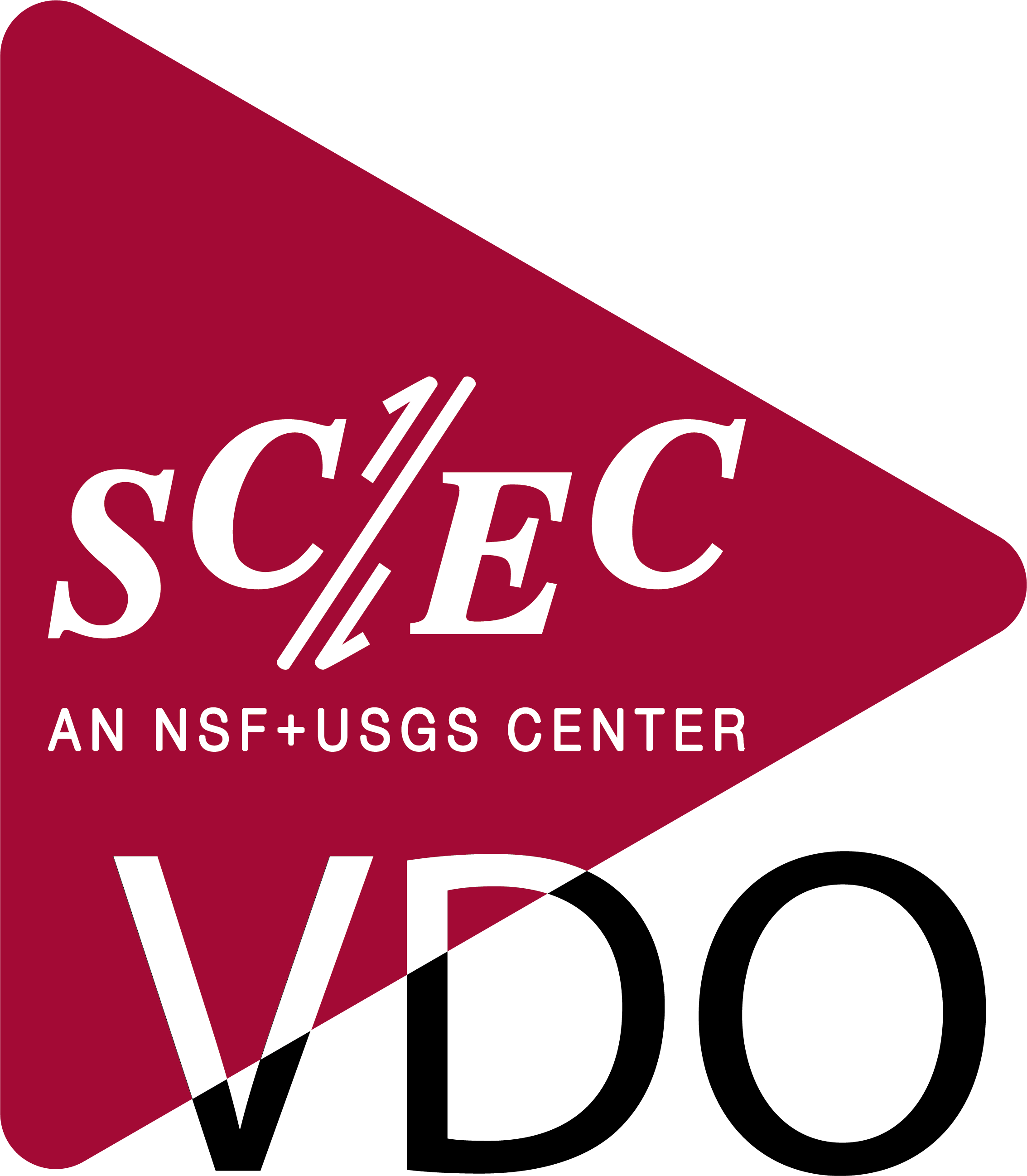 11/9/2023
3
After graduation, started working for SCEC
Got involved in HPC through large simulations
First SC was SC05
Temp employee, 2005
M.S. in Computer Science (High Performance Computing and Simulations), 2006-7
Thesis on automated testing for workflows
Full-time research programmer, 2008
11/9/2023
4
In 2008, my wife gota post-doc in London, Ontario, Canada
Started workingremotely
11/9/2023
5
In 2012, my wife got a faculty position at UMSL(University of Missouri – St. Louis)
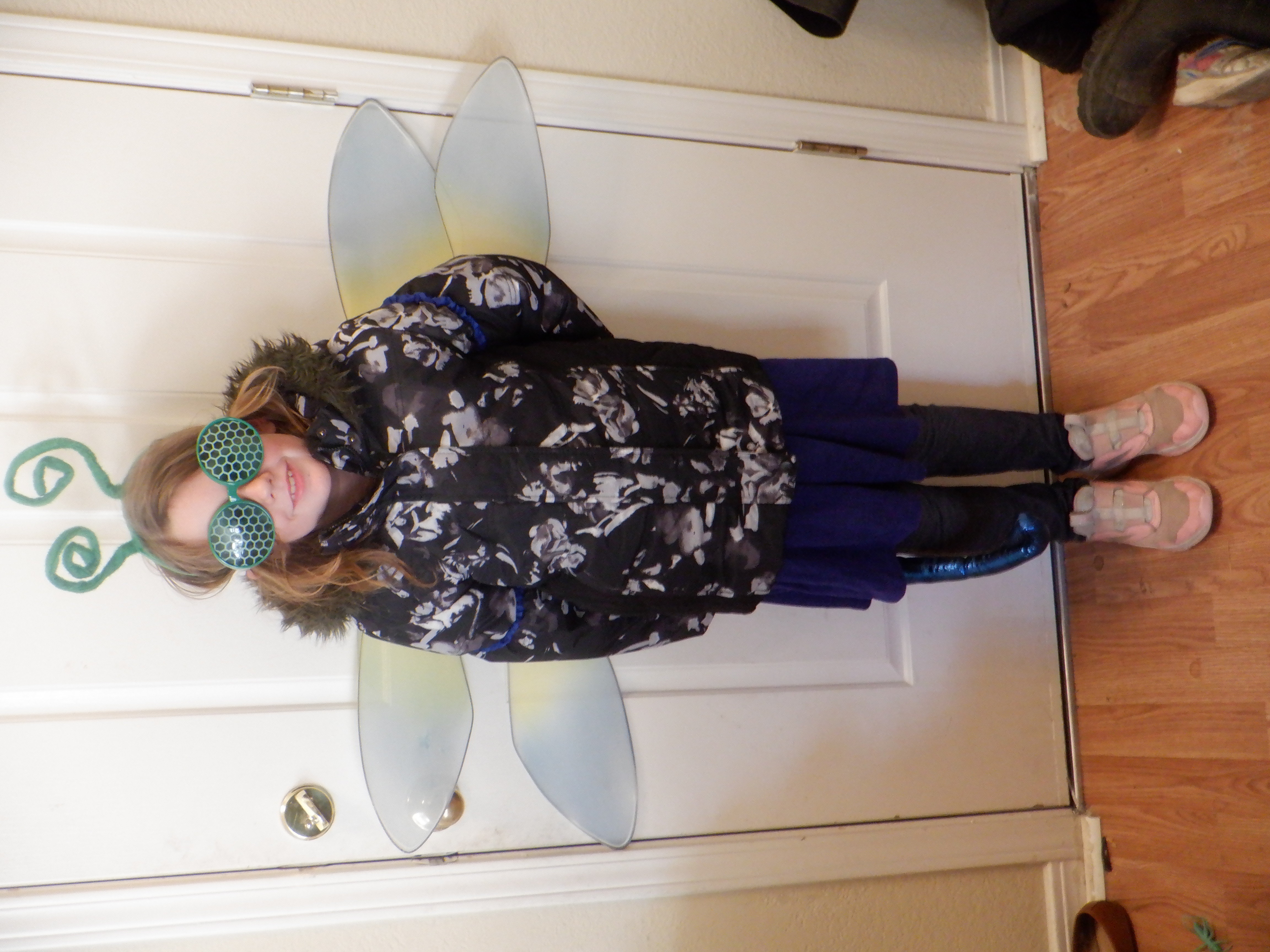 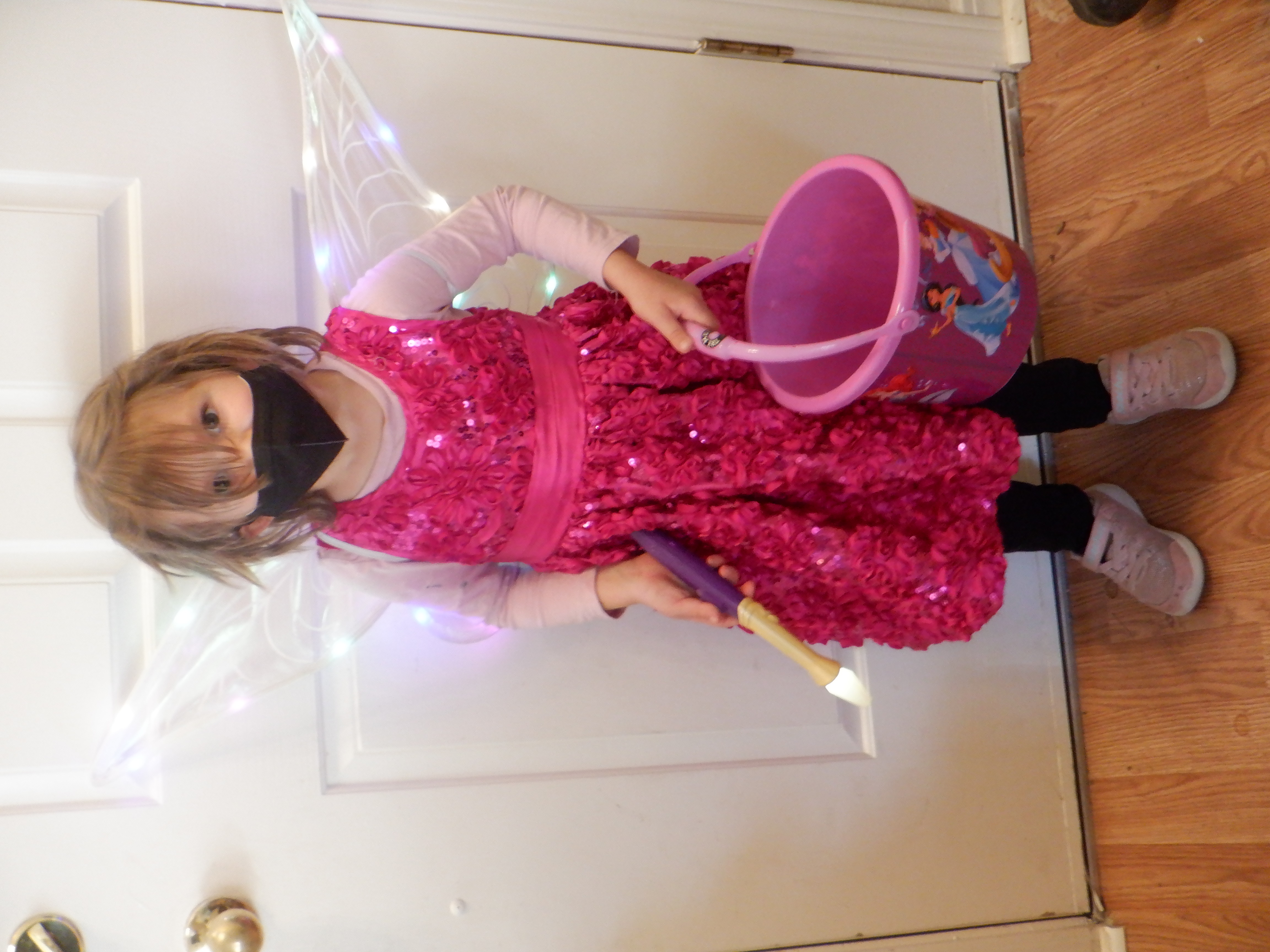 Alex, born in 2018
Max, born in 2015
In 2018, I was promoted to Computer Scientist
11/9/2023
6
In 2020, my wife gota faculty position at University of Nevada Reno
No change to myemployment
SCEC is goingthrough a transition
In the middle ofthe promotion process
11/9/2023
7
Look at the examples set by leadership when considering a position
Work/life balance?
Steady work or putting out fires?
Ask for what you want and need, from your workplace and your family
Don’t be afraid to stay put if it’s working for you
Plan, but remain open to opportunities
11/9/2023
8